Diana Tours-4
ANTALYA İNCOMİNG PAZARINDA FİRMA VE GRUPLARIN PAZAR PAYLARI (%)
ALMANYA’DAN İNCOMİNG YAPAN FİRMA VE GRUPLARIN PAZAR PAYLARI (%)
RUSYA’DAN İNCOMİNG YAPAN FİRMA VE GRUPLARIN PAZAR PAYLARI (%)
İNGİLTERE’DEN İNCOMİNG YAPAN FİRMA VE GRUPLARIN PAZAR PAYLARI (%)
KAYNAKÇA !!!
http://www.aktob.org.tr/pdf/PAKETTUR2013.pdf
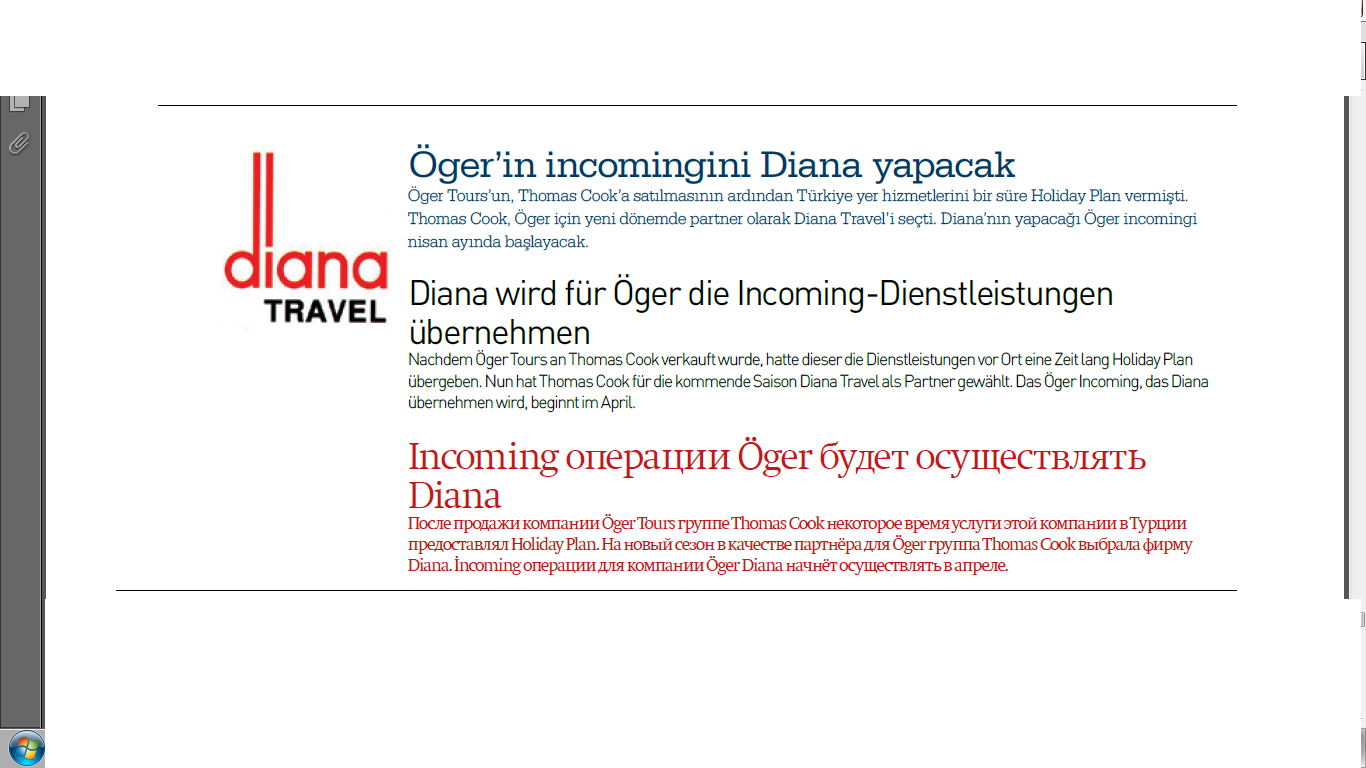